Heuristic Search Viewed as path Finding in a Graph
Author: Ira Pohl
Presentation by: Allen Kanapala & Xiang Guan
Applications
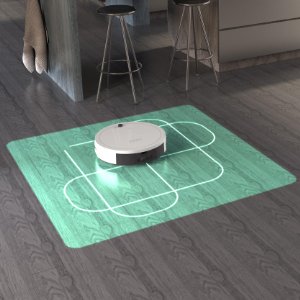 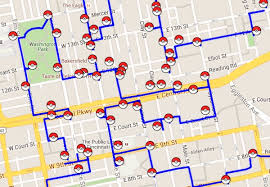 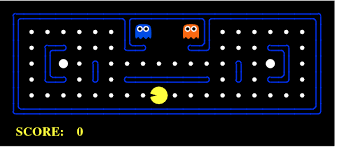 Motivation
Problem spaces are locally finite directed graphs.
Exhaustive methods take too time to identify the goal node if the problem space is large.
Usage of heuristic functions to estimate the path toward the goal node.
Heuristic Path Algorithm
w = 0 => Uniform cost search
w = 0.5 => A* search
w = 1 => Greedy best-first search
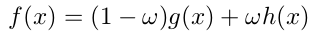 [Speaker Notes: Efficient directed search is made possible by considering the heuristic as a function over the nodes in the graph.
The Heuristic Path Algorithms(HPA) are used to perform enumerative searches of the graphs using the h(heuristic function) and g(distance to date) function values.
g=number of edges from start node to the node currently enumerated by HPA. h=number of edges on the shortest path from the node currently enumerated by HPA to the terminal node.
The evaluation function used in HPA: f(x) = (1-w)*g(x) + w*f(x), where w= weight and 0<=w<=1.]
Shortcomings of using only g(distance to date term) : May exponentially broaden the search.
Shortcoming of using only h(heuristic term): May exclude the optimal solution path.
Combining the weighted sum of the above terms can solve the search problems efficiently.
Well defined heuristics model can be designed for various problem domains.
The domain specific heuristic estimators are highly accurate but their efficiency needs verifiable proof.
Perfect Estimator: hp(x) = minimum path length over all paths from node x to terminal node.
HPA’s cannot always provide a decision procedure.
Theorem 1. Undecidability
For some problem domains hp cannot be computed and(or) does not exist.
Finite problem spaces can be enumerated for h, but this computation is impractical for large problem spaces.
A travelling salesman problem can have (n-1)! nodes and these can be recursively evaluated by the HPA but the evaluation function must be weighted less than 1.
Theorem 2. Recursively Enumerable
If a solution path exists for a problem, the HPA with its hp(x) weighted less than 1, will find that solution.




This argument can be applied inductively to show that an exhaustive search will be carried out for any n(length of the shortest path from start node to the terminal node).
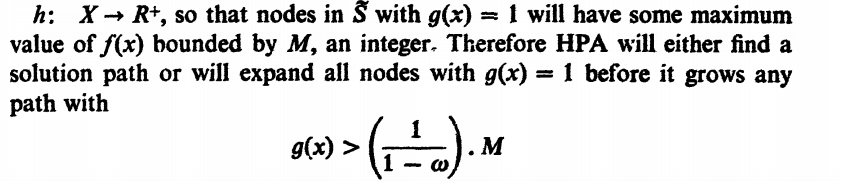 Theorem 3. Decidability
If there exists a total computable h of bounded error for some domain, then HPA provides a decision procedure for this domain.
Conversely, any problem domain for which there exists a decision procedure has a computable h of bounded error. 




Some infinite domains exist for which the error on any computable heuristic term is unbounded for an infinite number of nodes.
Quite often the solution path is used as a schedule or plan that will be repeatedly executed at a cost proportional to its length. At these times it is desirable or mandatory that the shortest solution path be found.
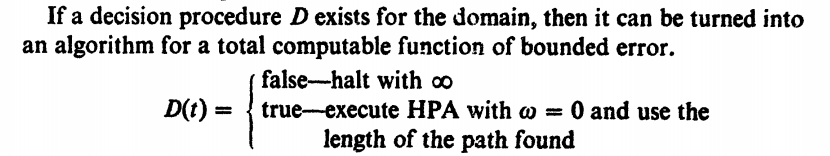 Theorem 4.
HPA + using as its evaluation function f(x) =g(x) + h(x) (or equivalently w= 0.5), where h<=hp, finds a shortest solution paths if one exists. This is also known as the A* algorithm.
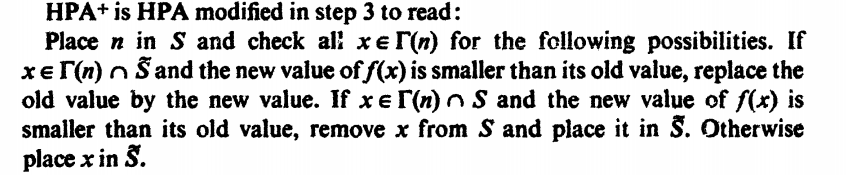 Theorem 5.
Given h2 < h1 < hp 
Then HPA using f1 =g + h1 will only expand some subset of nodes that are expanded using f2 = g + h2 
If l(μ) < g + h2, then l(μ) < g + h1
If only a feasible solution is needed rather than an optimal one, theorem 5 may be abandoned.
Theorem 6.
HPA search when hp is used is optimal and will find the shortest path.



Along the shortest path μ, g + hp = l(μ) and (2ω – 1)hp is monotonic decreasing. Thus, at anytime the f is always the smallest.
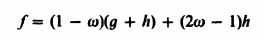 Theorem 7.
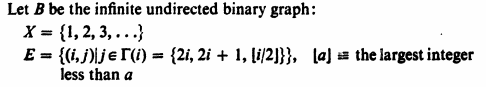 Let k = distance from root node to goal node, Let h = be the bounded error ε.
Then for ω=0.5, the worst case search will expand: 2εk + 1 nodes





For ε = k + 1.
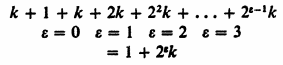 Theorem 8.
Then for ω = 1, the worst case search will expand: 



If ω < 0.5, then a problem of sufficient length k could be found such that the broadening of the search is more expensive than ω >= 0.5 regardless of the error bound.
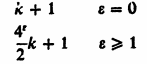 Theorem 9.
If HPA is searching a graph with unique solution paths, then 
for any given h, ω = 0.5 will visit at most the same number of nodes as ω = 1 in the worst case.
If h1 and h2 are of bounded error ε1 and ε2 with ε2 > ε1 , then in the worst case for a given ω, h1 will visit the same number of nodes as h2.
Performance of the search model
Empirical performance measures can be collected to decide on appropriate weightings and features.
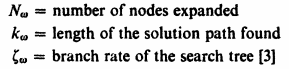 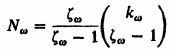 15 Puzzles Performance
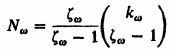 Increasing ω increase the path length of the solutions and decreases the branch rate.
In ideal case of h = hp, as ω increases, the number of nodes decreases until ω is 0.5.
As ω increases, more confidence is put on the heuristic term, the searches continue to greater depth before abandoned.
ω extended to a general linear form



This would allow a learning system to measure performance of each term as a contribution to the accuracy of distance estimation.
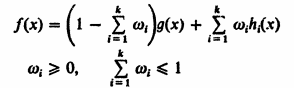 Conclusion
Presented a model of heuristic search as a path finding problem in a directed graph.
Theoretical result for the model and intuition of these result.
Efficiency and accuracy of search evaluated as a consequence of the ω (evaluation function).
Reference Used
Pohl, Ira. "Heuristic search viewed as path finding in a graph." Artificial intelligence 1.3-4 (1970): 193-204.